Season 2, Lecture 38 : 
Gas Turbines, Air craft engines, Quantum Technology (not for exam)
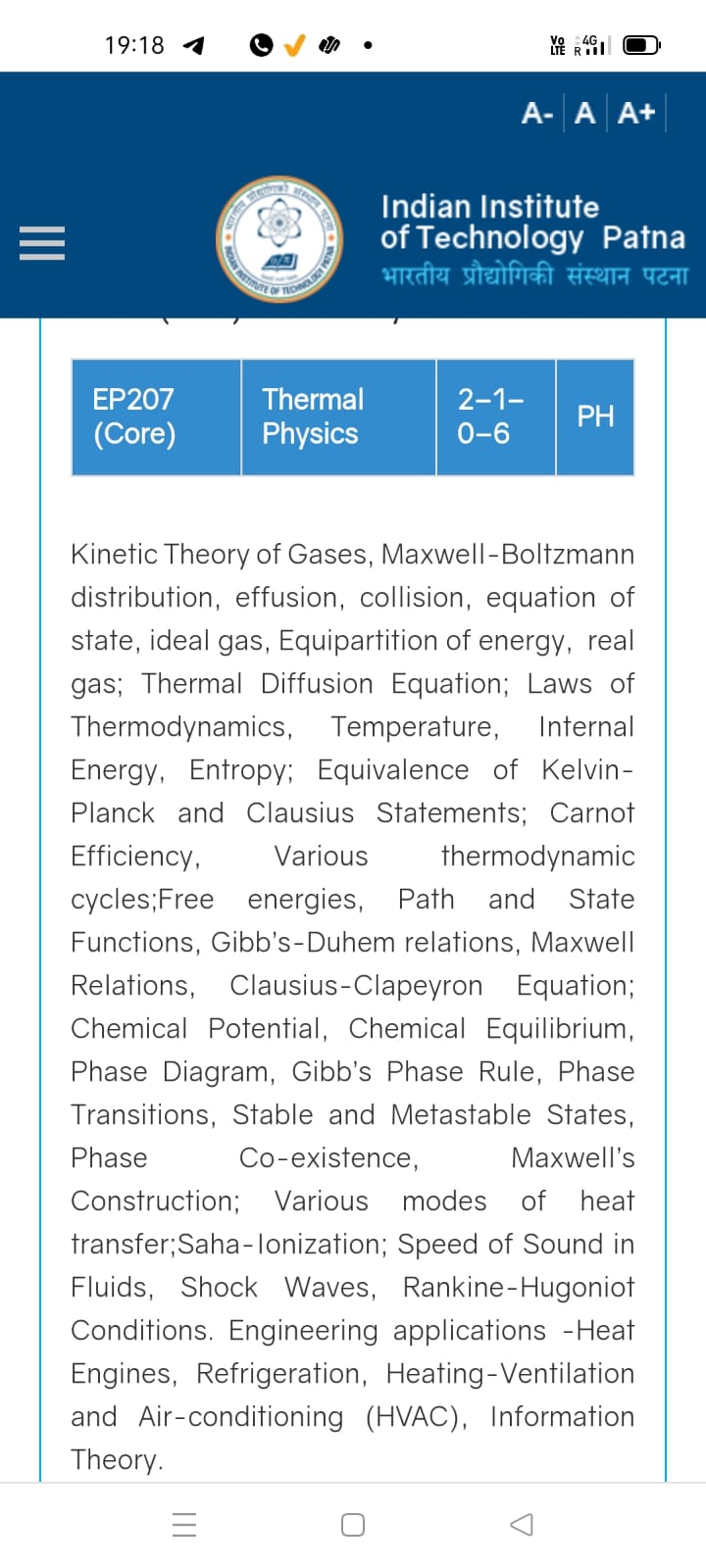 Attendance: 75% mandatory
Gas Turbines and Engines
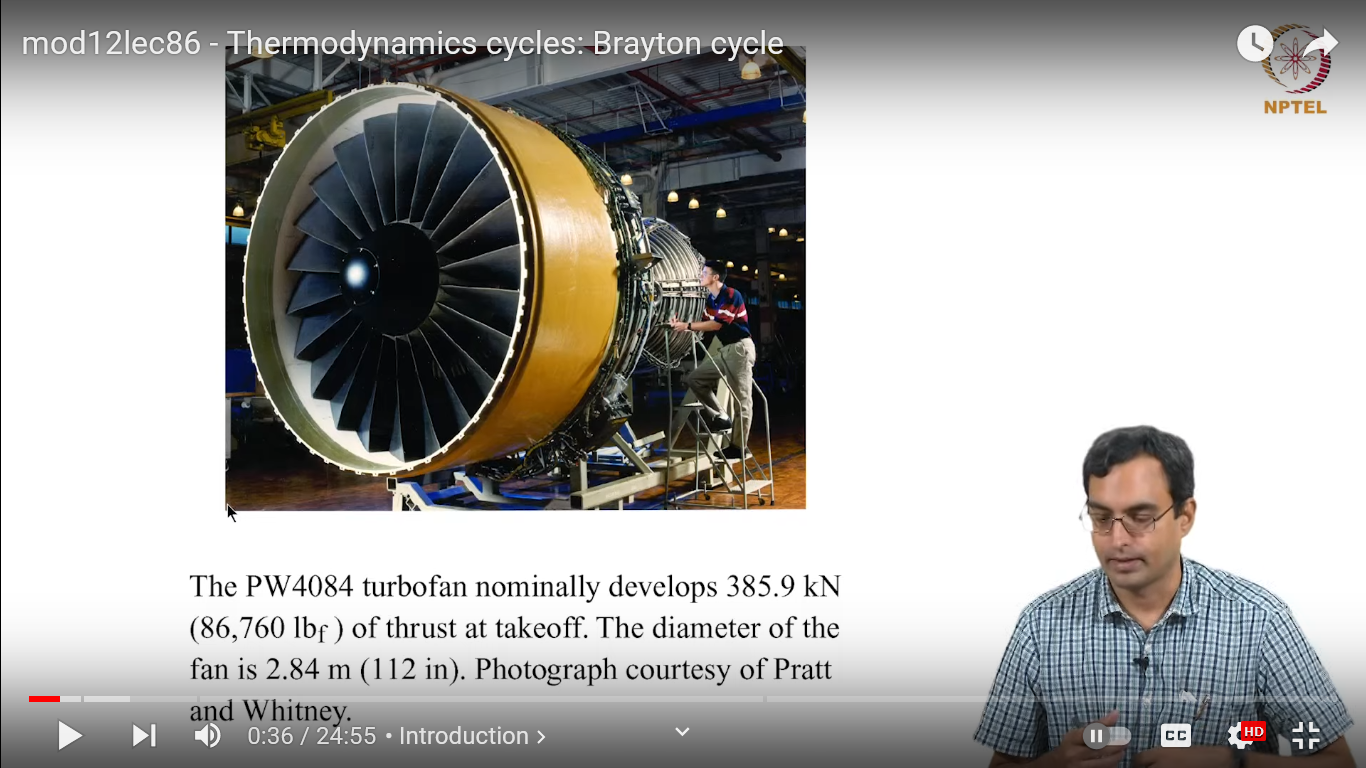 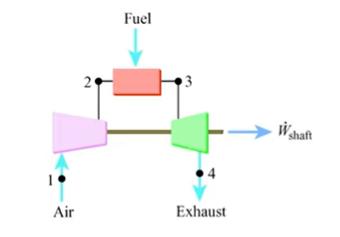 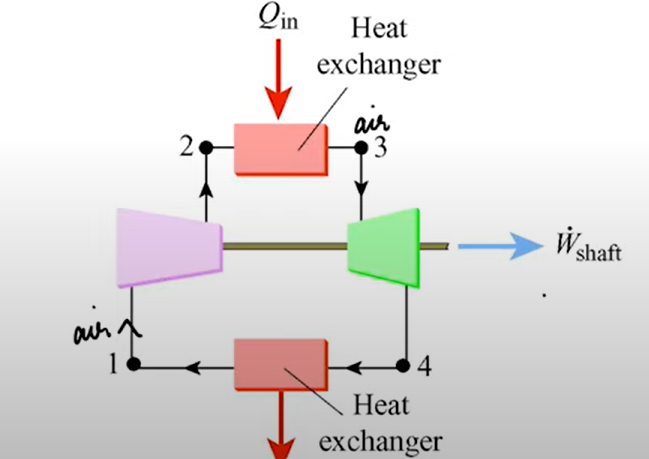 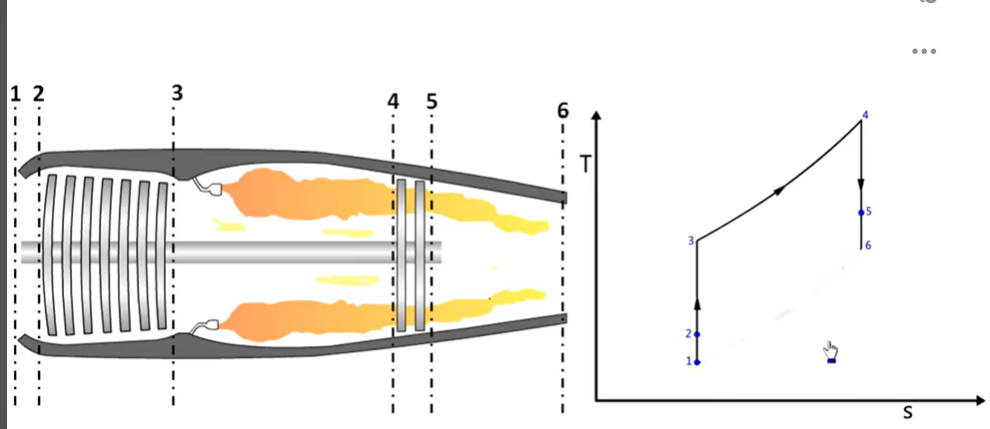 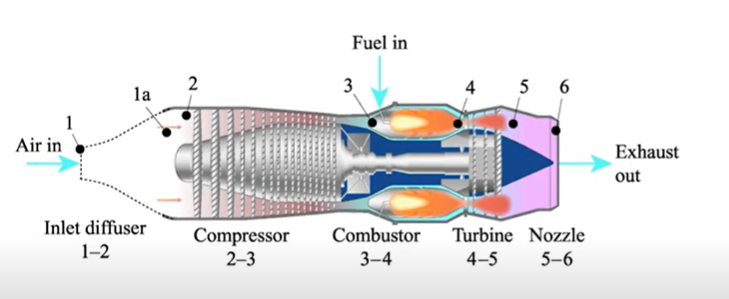 Applications of Phase Transition’s
Vapor-Liquid
Liquid-Vapor
1. Thermal Power Plant

2. Refrigerator

3. Air Conditions

4. Gas Turbine: Power generation

5. Aircraft Gas Turbine , Propeller, Jet Engines
More Phase Transition’s

 Bose-Einstein Condensation and Plasma
Bose-Einstein Condensate (BEC)
Towards Quantum Technology, Information theory and Engineering  Applications
Basic optical communication
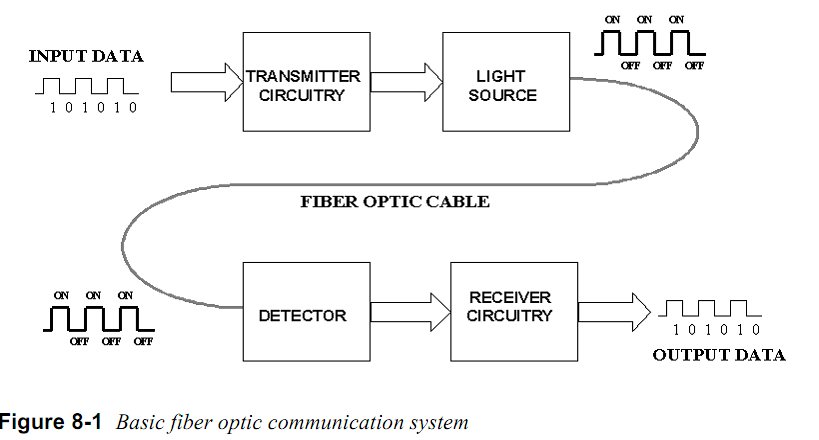 Laser Diode Characteristics
Very good for digital modulation
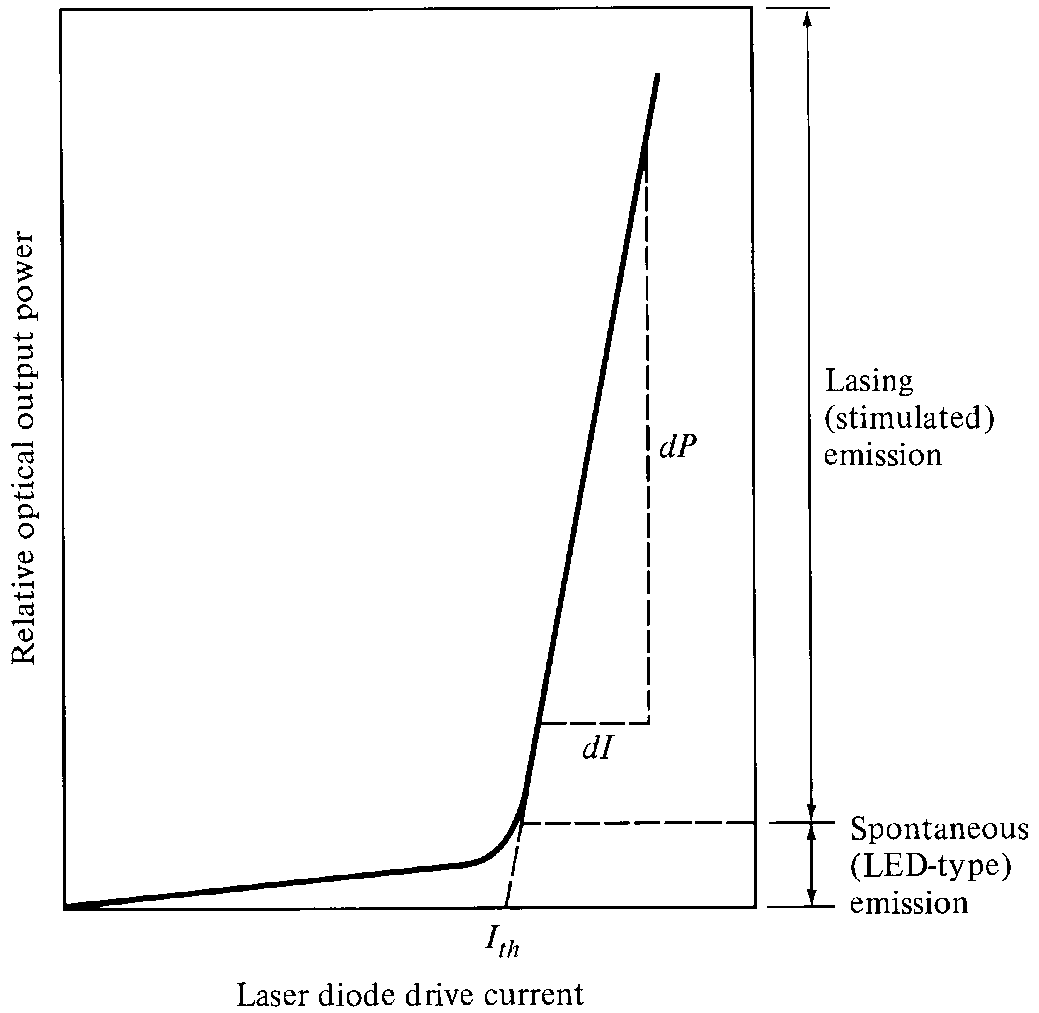 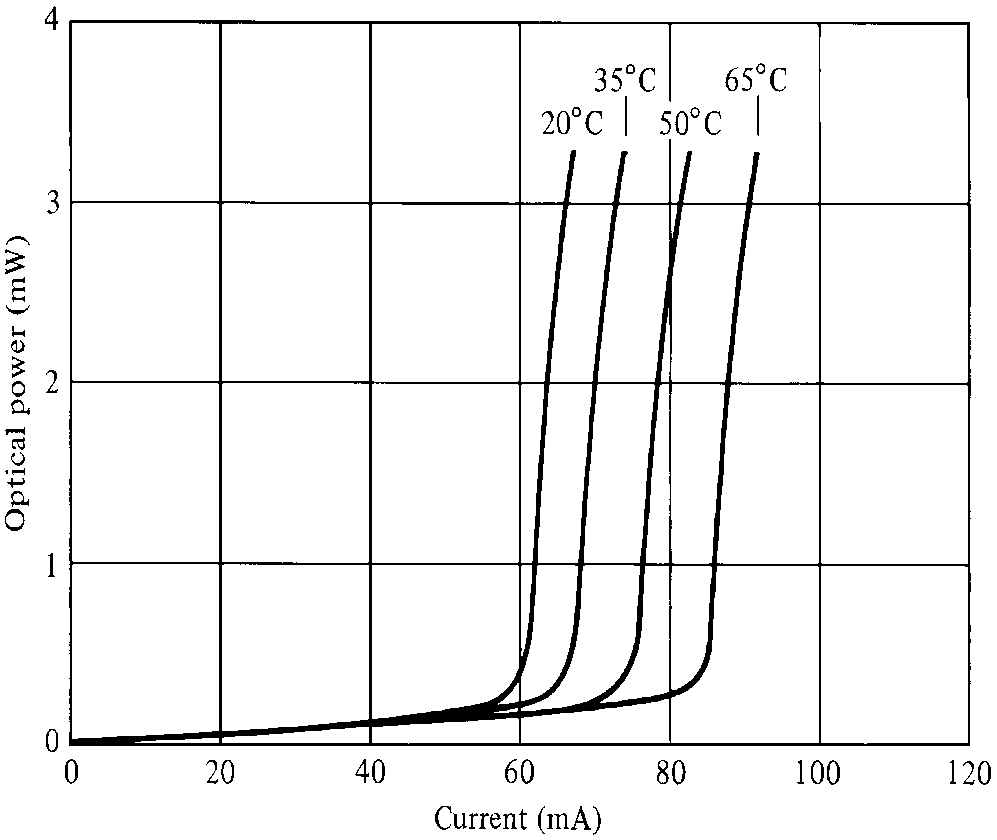 Wavelength Division Multiplexing and utilisation 
For broad band communication
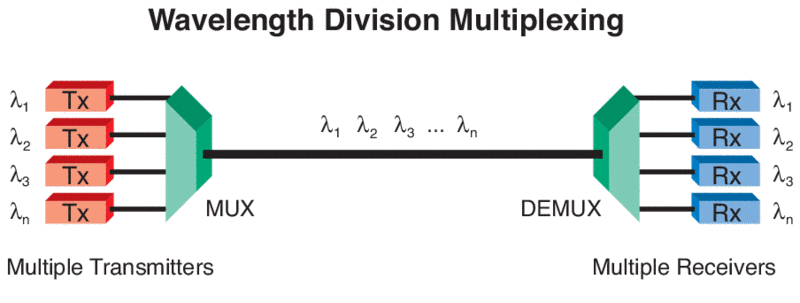 Wavelength Division  MUX (Multiplexer)
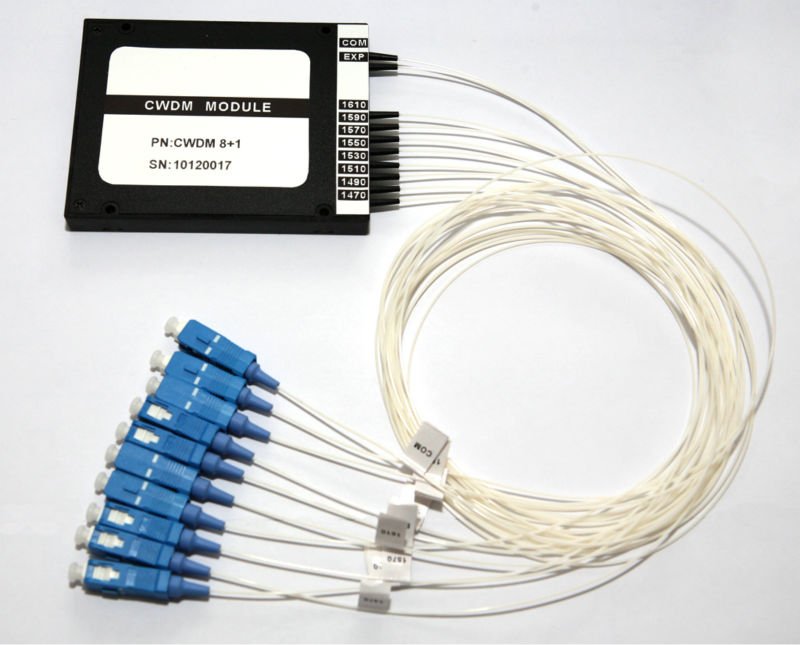 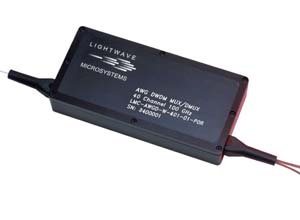 A new phase transition predicted ………………….in 1925
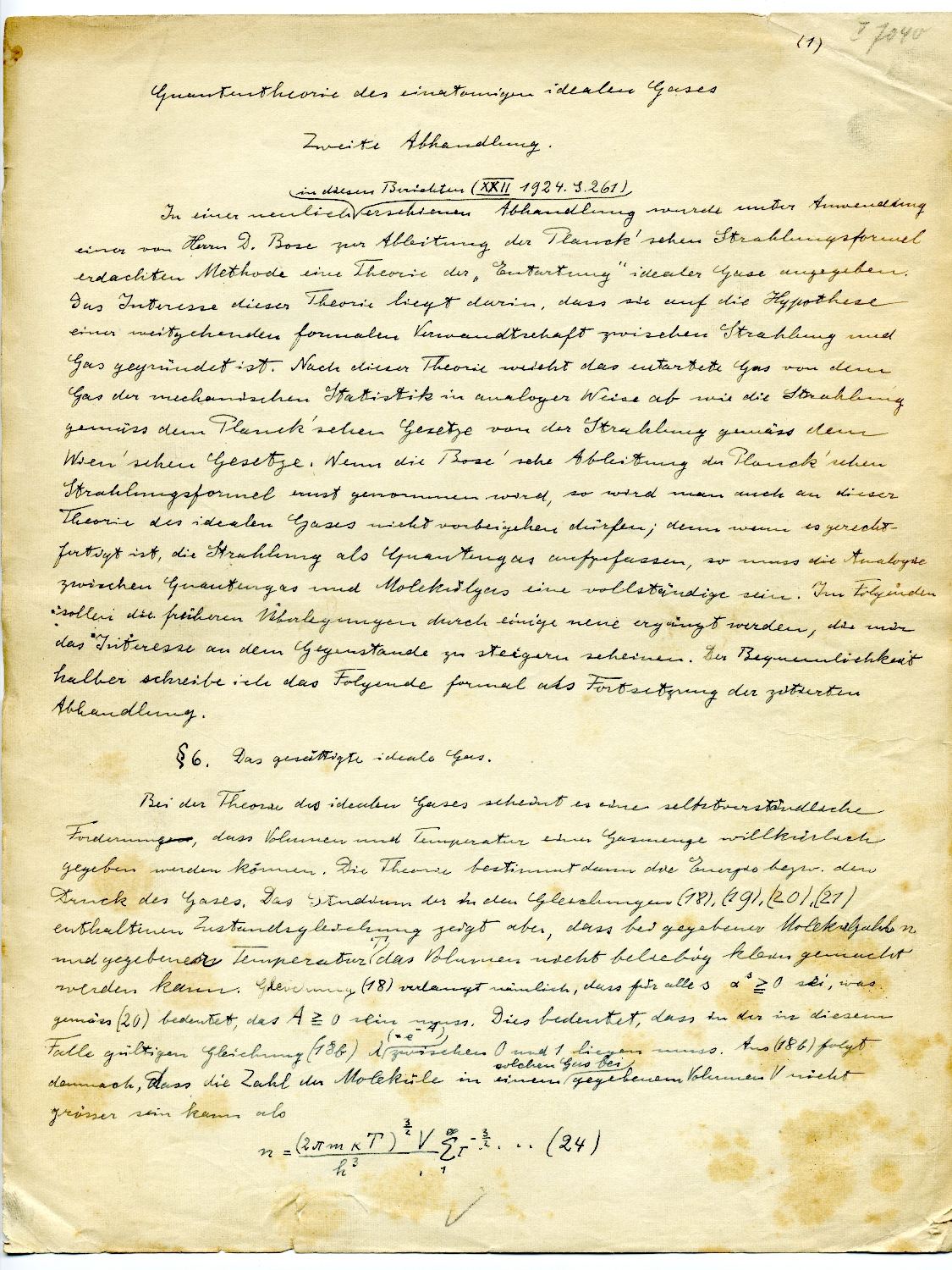 How Cold is Ultra Cold?
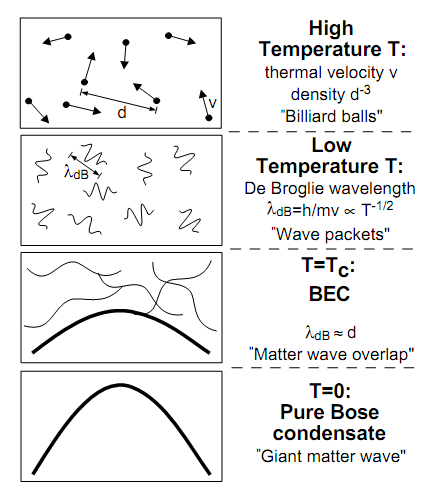 Kelvin
Celsius
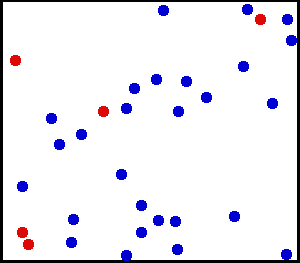 300
26.8
Room Temperature
Water freezes
250
-23.2
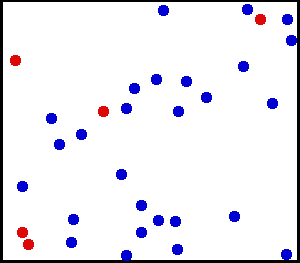 -73.2
200
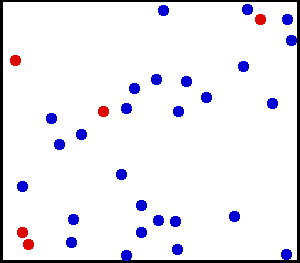 150
-123.2
100
-173.2
Air liquefies
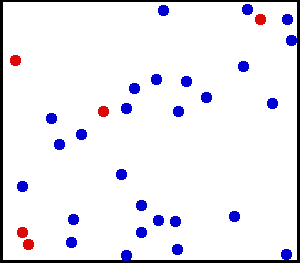 50
-223.2
≈ 3K Deep space
0
-273.2
All motion stops
Absolute Zero
New state of Matter:  Bose –Einstein Condensate
                       W.Ketterle, Cornell, C.Weimann, MIT
NOBEL PRIZE 2001
30
Laser Cooling and Evaporative cooling Technique
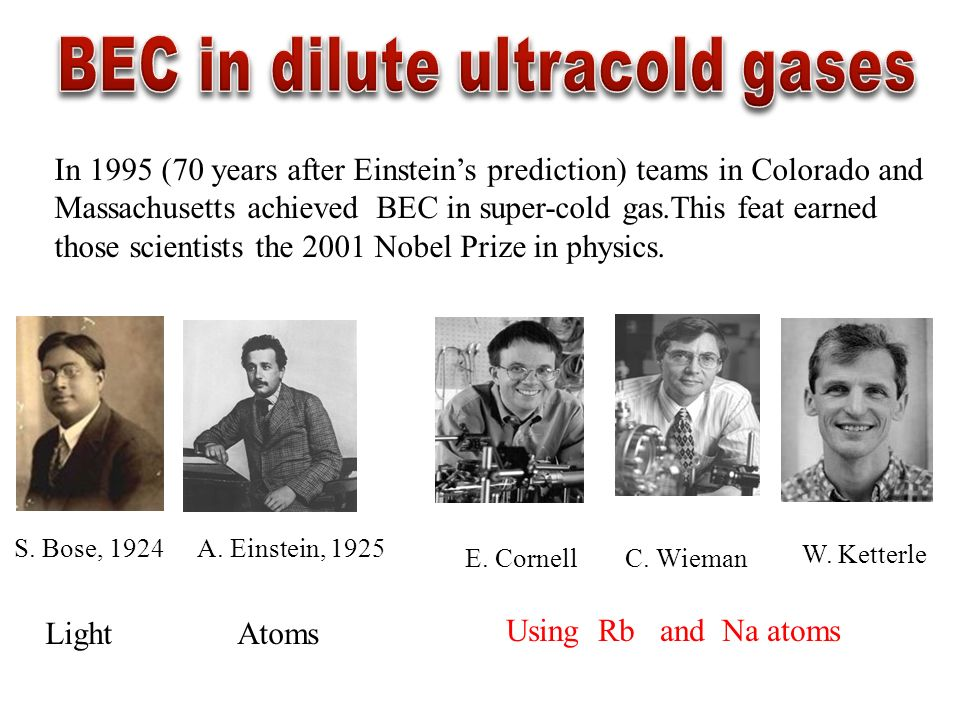 Realized in 1995 at MIT
How this phase transition was achieved?
“Laser Cooling of atoms” using Doppler effect
+
“Evaporative Cooling”
PREDICTION BY BOSE………………
Bose-Einstein condensation
BEC is a phenomena in which, below a critical temperature Tc, a macroscopic number of bosons occupies lowest energy state
33
Ultracold atoms
Quantum Behaviour of Light

Quantum matter

Quantum gas
What is Doppler Laser Cooling?
Interesting experiment by Prof. Ashkin and his team in 1975
Stream of Photons
Atom
Atoms got deflected by laser beam ………………………..HOW?
Effect was very directional
Resonances in systems
Simple Pendulum
Spring mass system
LCR  Systems
ATOMIC SYSTEMS
Possibility of Cooling of atoms by Light?
v
v
LIGHT   interacts with  ATOMS
Radiation Pressure from Light
Stream of Photons
Atom
Model using 2 level system
Two level atom interacting with Light
Stream of Photons
Atom
What are the possible phenomena’s?
Stimulated Absorption
Stimulated Emission
Spontaneous Emission
Doppler Effect
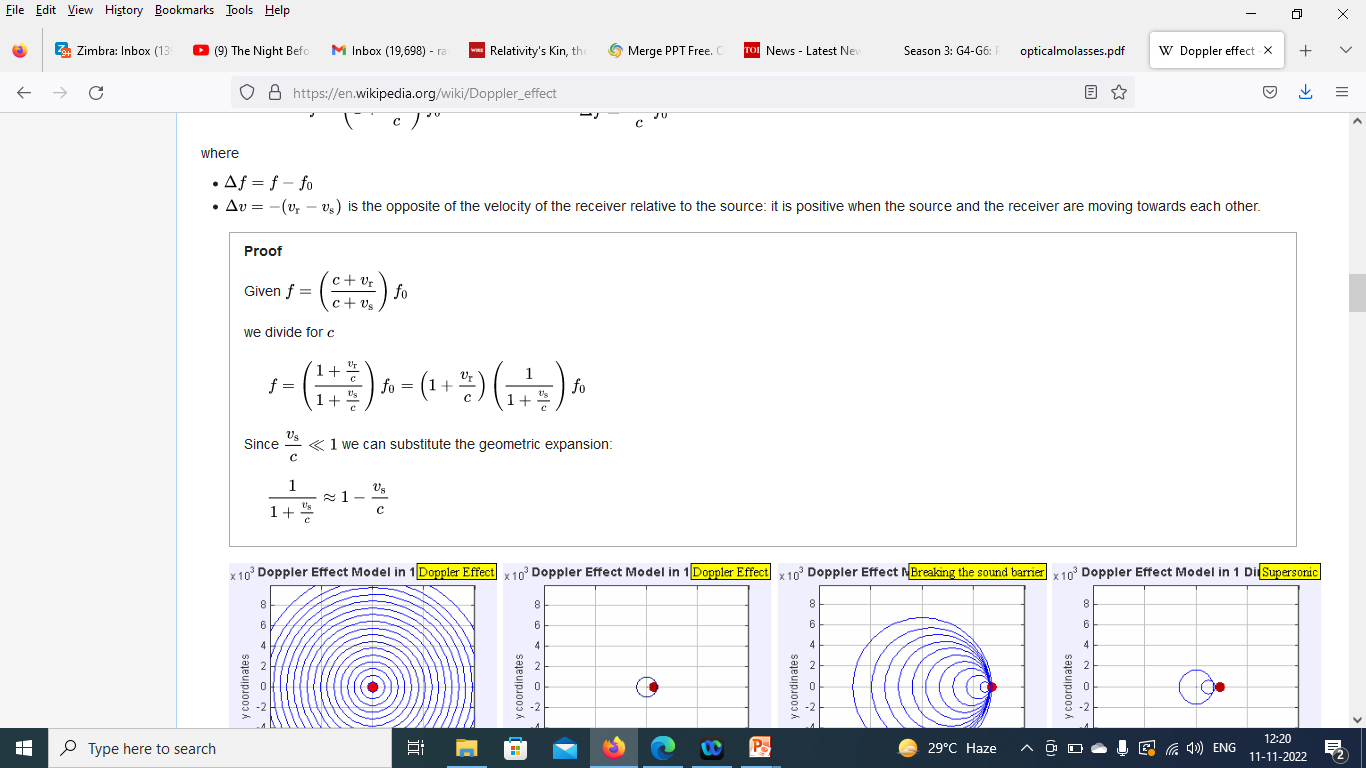 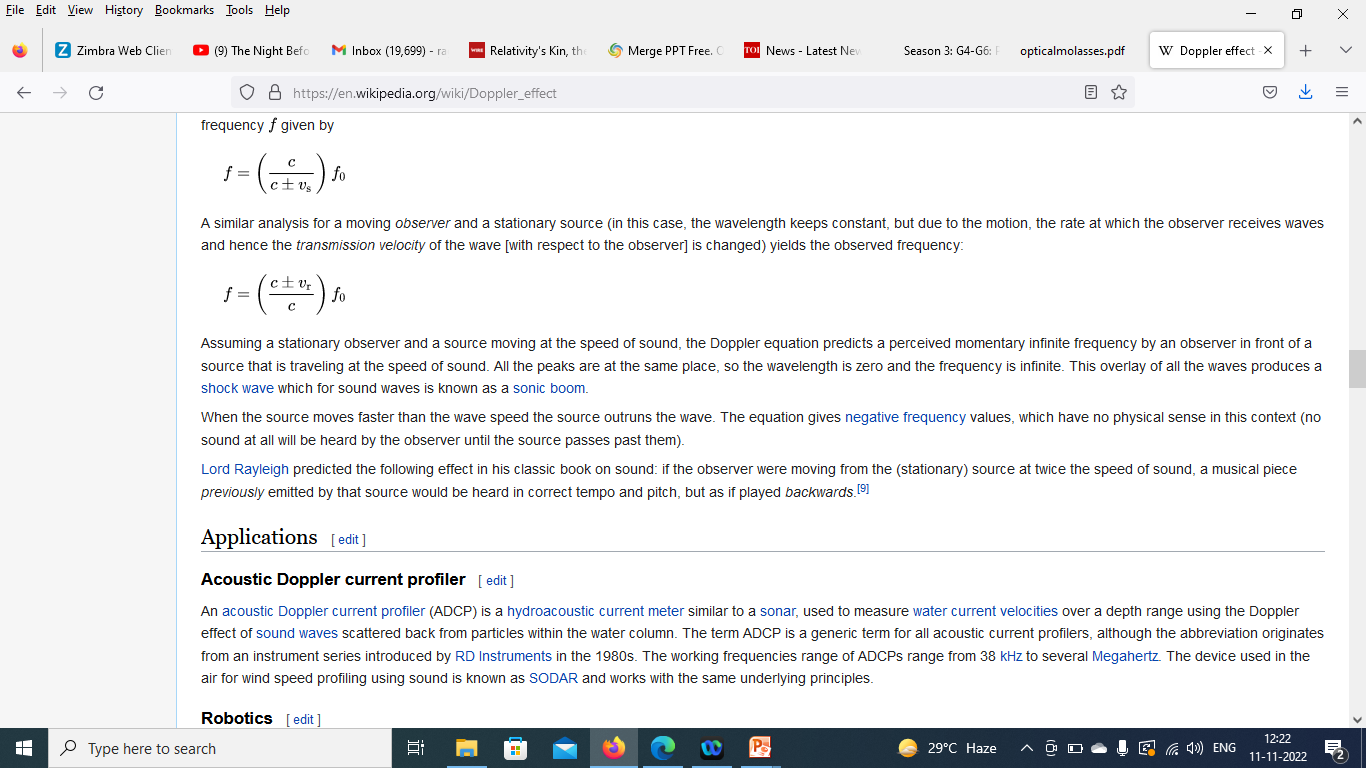 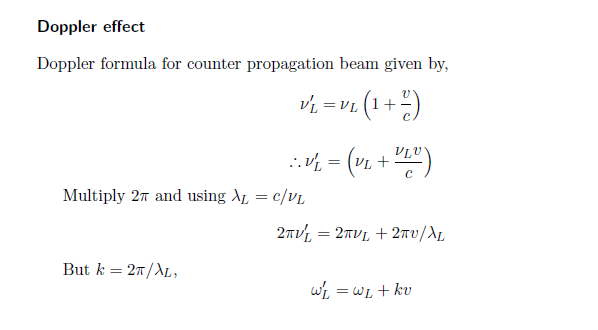 Doppler effect in radiation pressure
Laser cooling in 1-D
v
e
δ
ωL- kv
ωL+ kv
ωo
ωL
ωL
g
DOPPLER COOLING
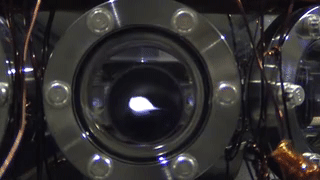 Concept of Doppler Cooling of Atoms
Doppler effect in radiation pressure
Laser cooling in 1-D
v
e
δ
ωL- kv
ωL+ kv
ωo
ωL
ωL
g
Energy Picture For Counter Propagation
Counter Propagating
v
Atom Absorbs Lower Frequency and emits higher frequency

Which means it loses its Kinetic Energy and Velocity
Momentum Picture For Counter Propagation
Atom gets a recoil kick  as  vrec =  hk/M

Rate of change of momentum = hk/t =  hk x photon absorption emission rate
Atom decelerate
Energy Picture For C0 Propagation
v
Atom Absorbs Higher Frequency and emits Lower frequency

Which means it increases its Kinetic Energy and Velocity
Momentum Picture For Counter Propagation
Atom gains energy hence accelerate
Some Animations…
Laser cooling in 3-D
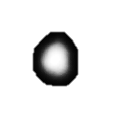 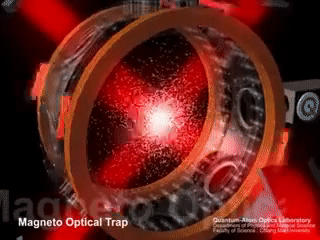 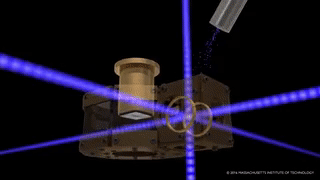 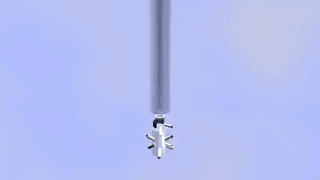 Some real experiments….
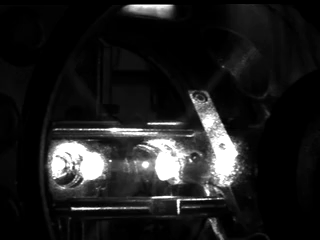 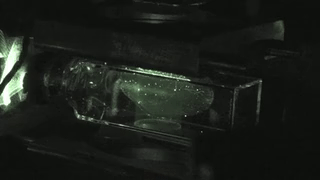 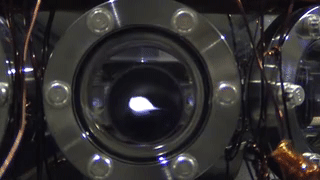 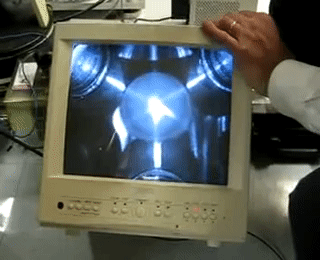